В Курском крае широко использовались различные народные промыслы. Попробуйте отгадать их названия, переставив местами буквы в словах.
1)ГАНЧОНРЫЙ   
2)ТЧАКЕВСТО    
3) КУНЧЕЗНОЕ ДОЛЕ    
4) ИОКСНОПИЬ
5) НХВУДОСТЕНЕАЖЯ РПОССИЬ
В Курском крае широко использовались различные народные промыслы. Попробуйте отгадать их названия, переставив местами буквы в словах.
1) ГОНЧАРНЫЙ   
2) ТКАЧЕСТВО    
3) КУЗНЕЧНОЕ ДЕЛО
4) ИКОНОПИСЬ
5) ХУДОЖЕСТВЕННАЯ РОСПИСЬ
КАКАЯ ИГРУШКА ЛИШНЯЯ?
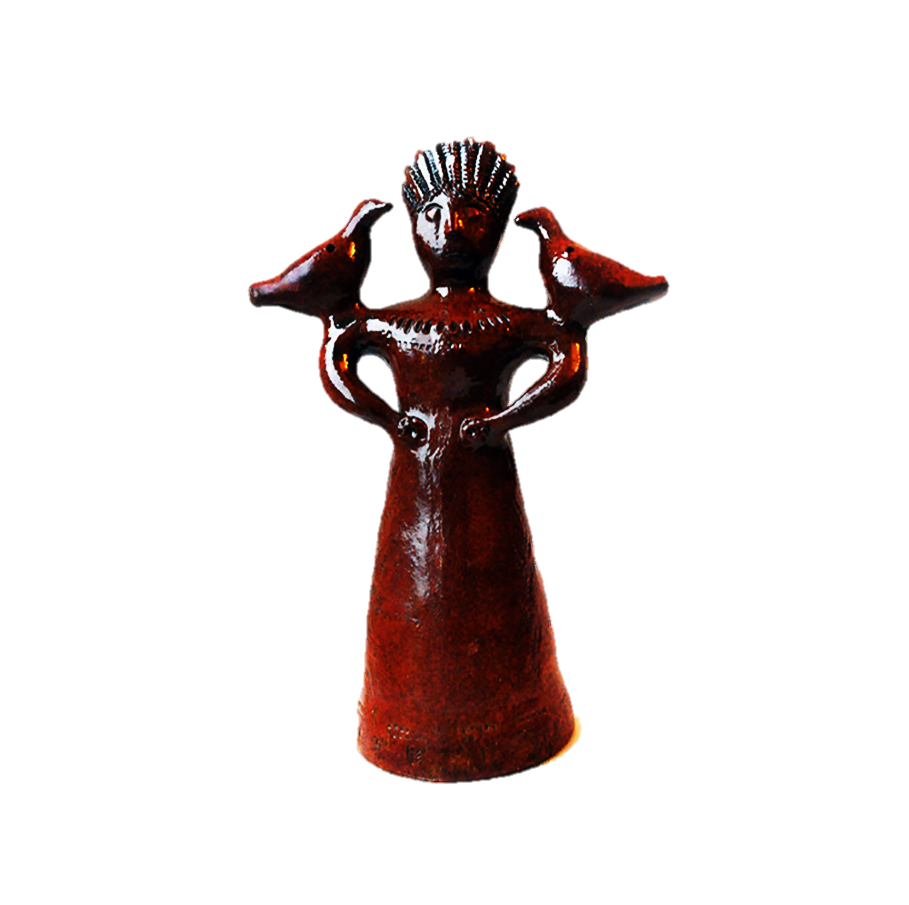 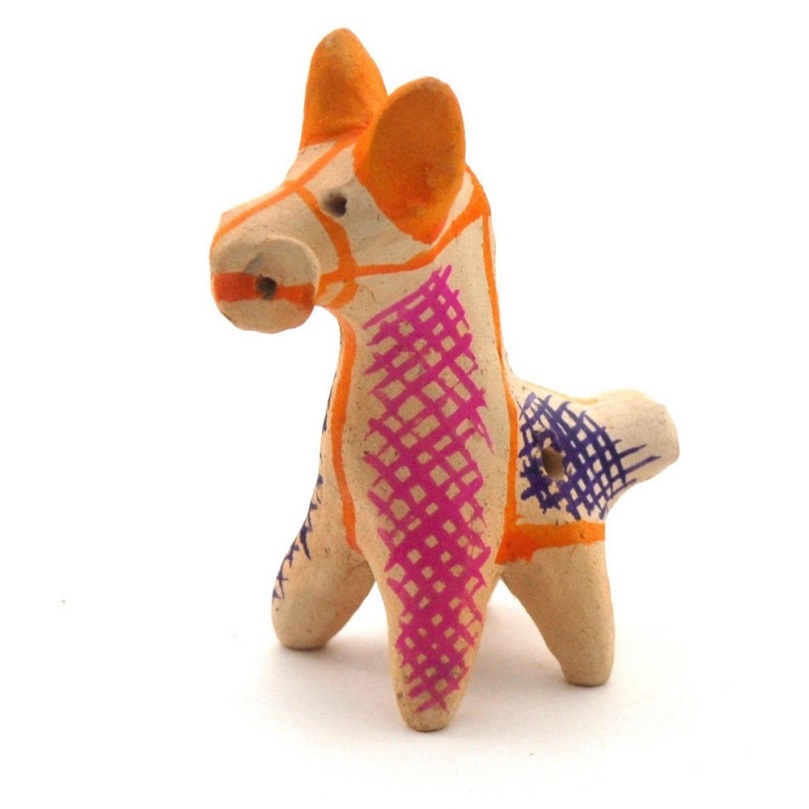 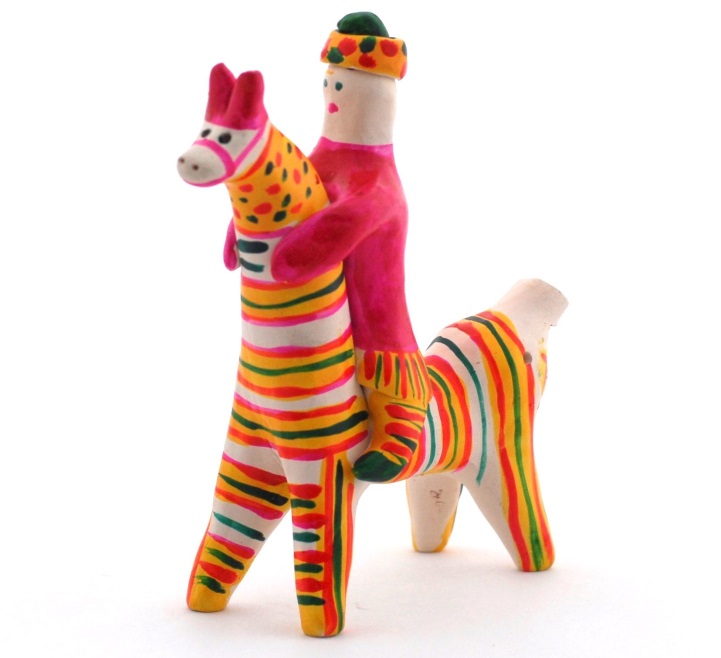 КАКАЯ ИГРУШКА ЛИШНЯЯ?
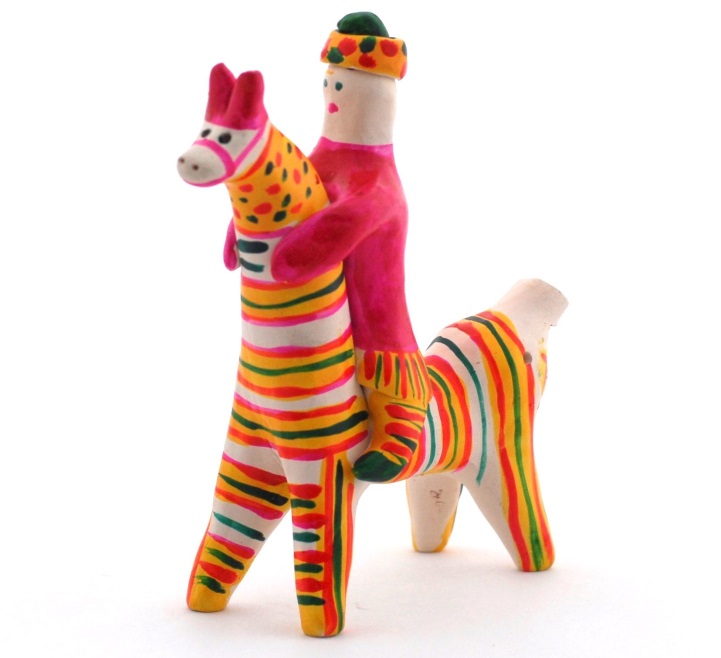 ФИЛИМОНОВСКАЯ ГЛИНЯНАЯ ИГРУШКА
НАЙДИ КОЖЛЯНСКУЮ ИГРУШКУ
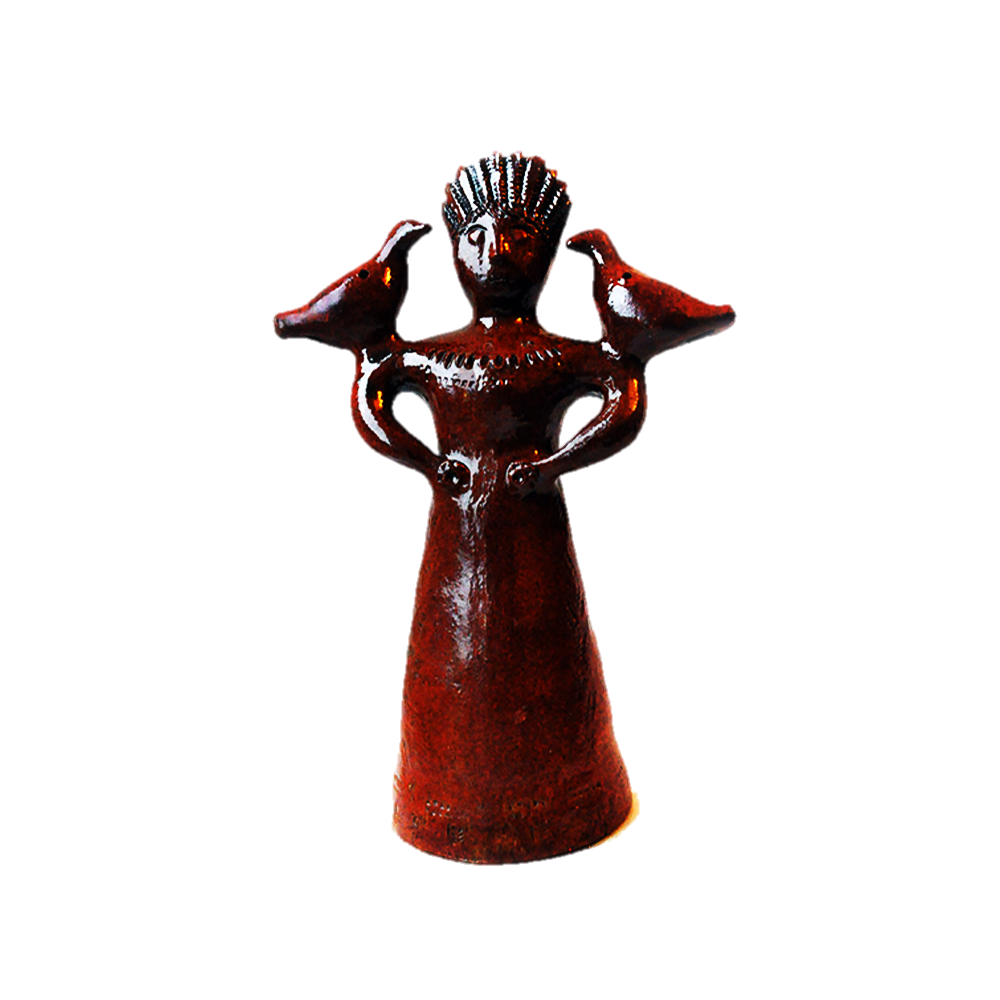 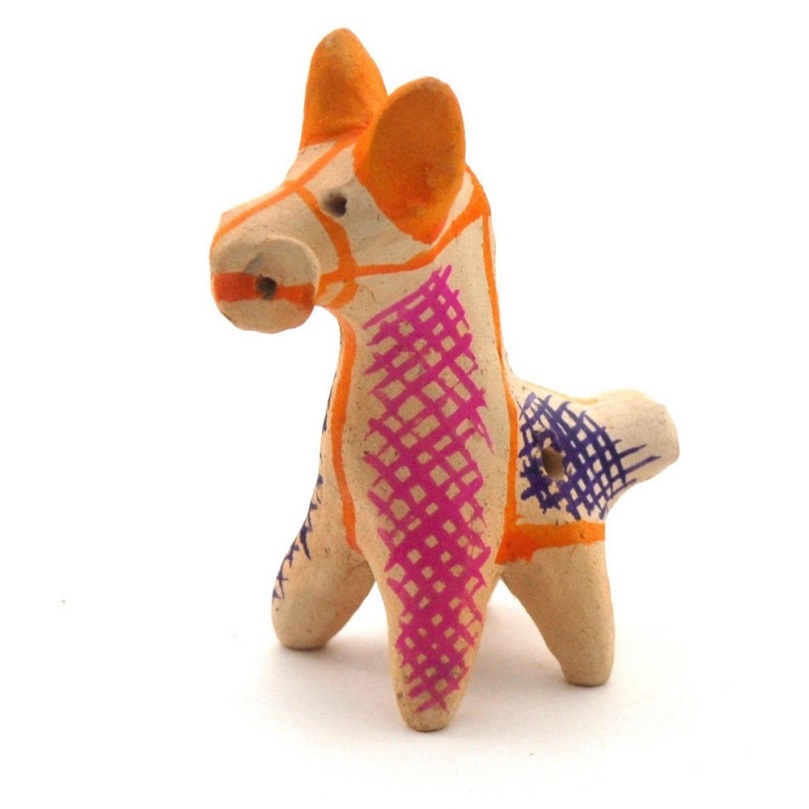 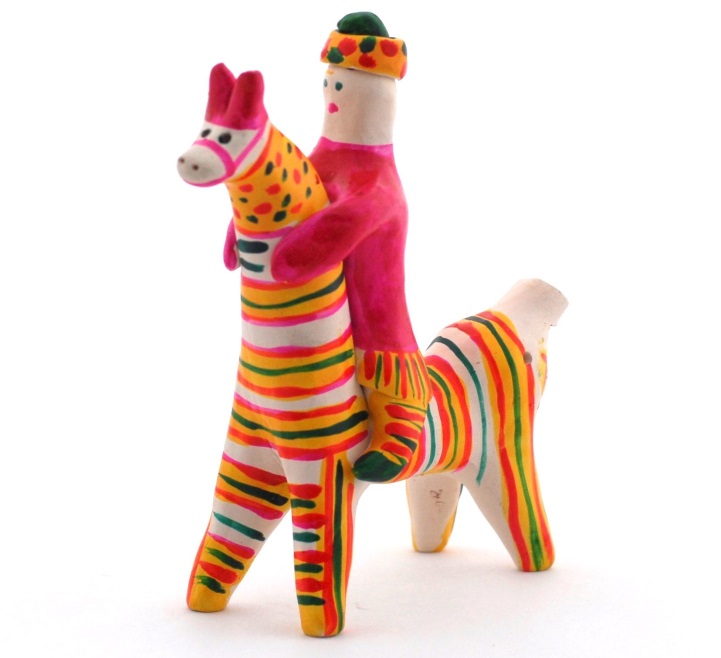 НАЙДИ КОЖЛЯНСКУЮ ИГРУШКУ
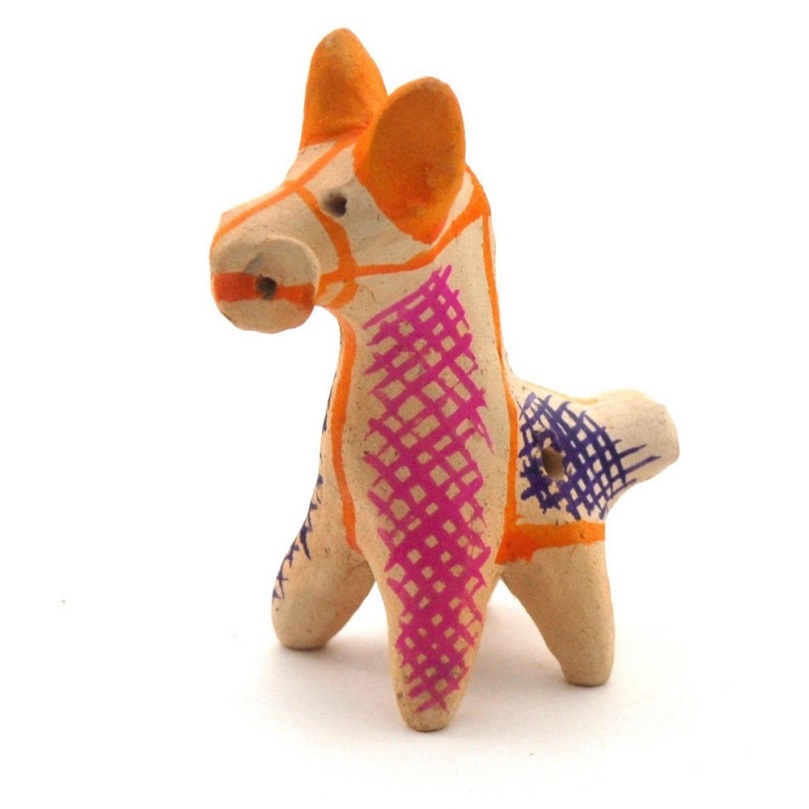 НАЙДИ СУДЖАНСКУЮ ИГРУШКУ
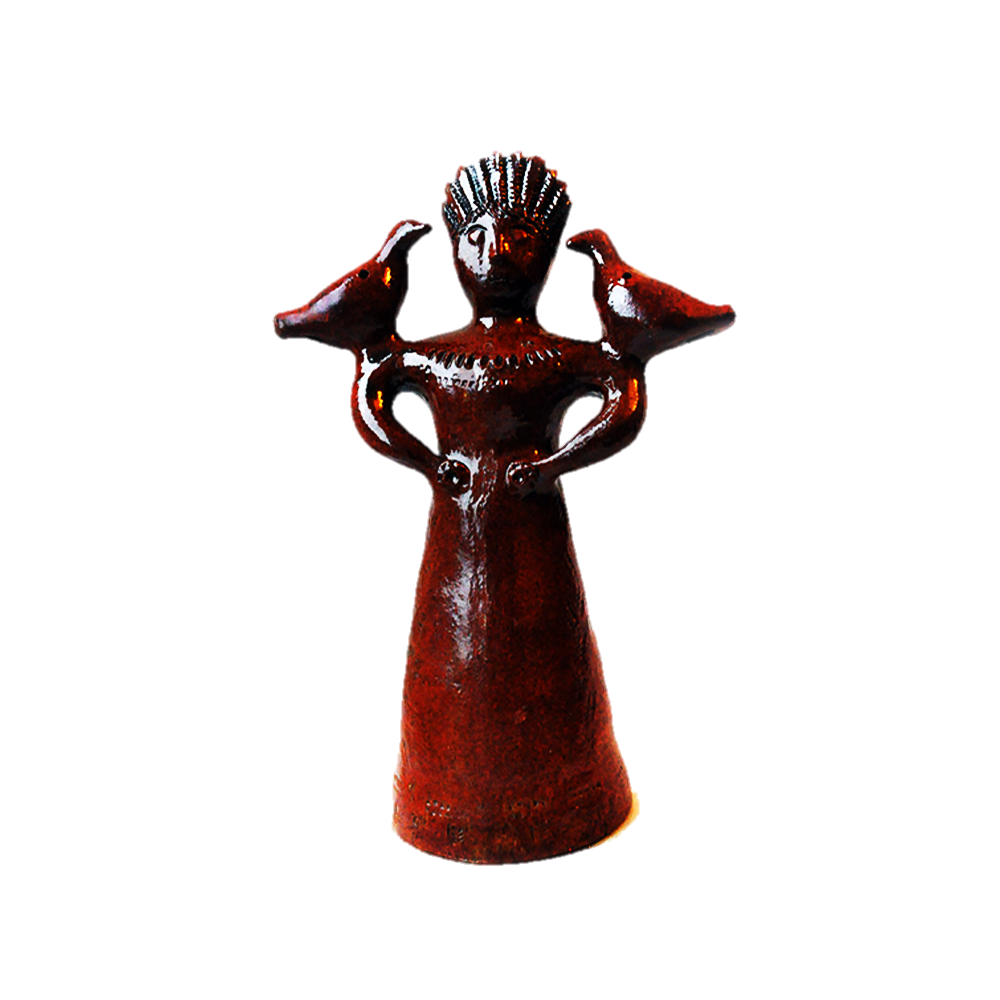 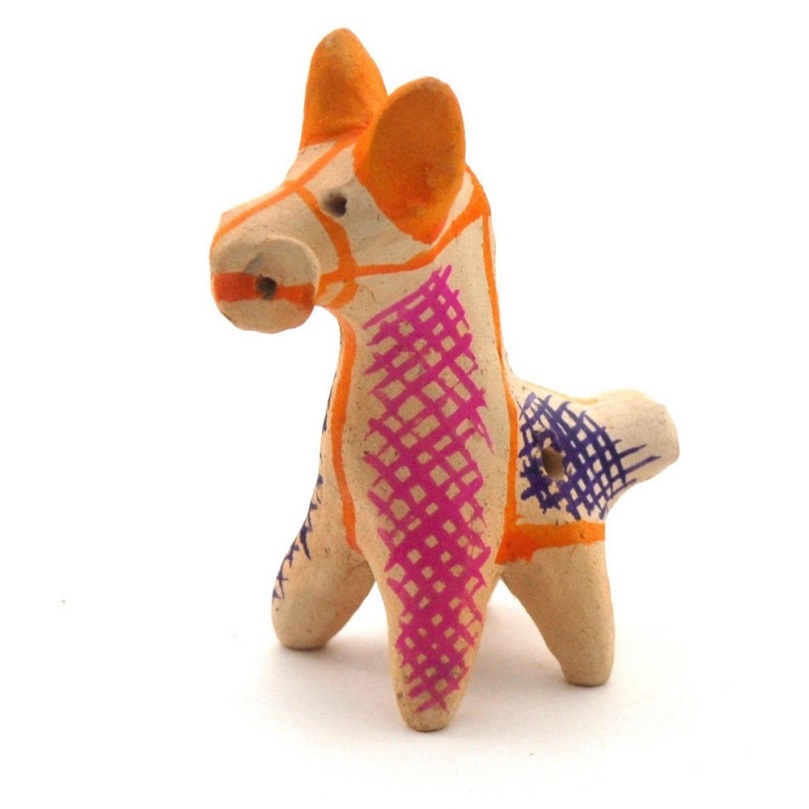 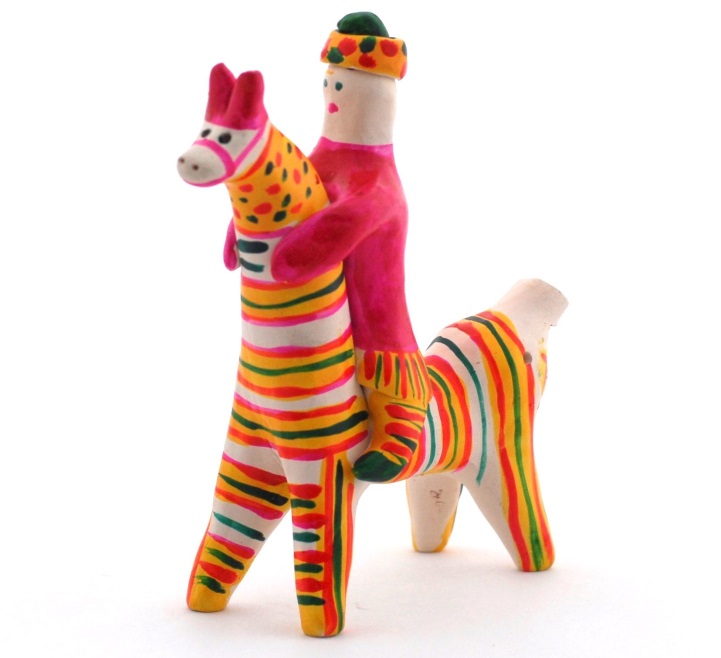 НАЙДИ СУДЖАНСКУЮ ИГРУШКУ
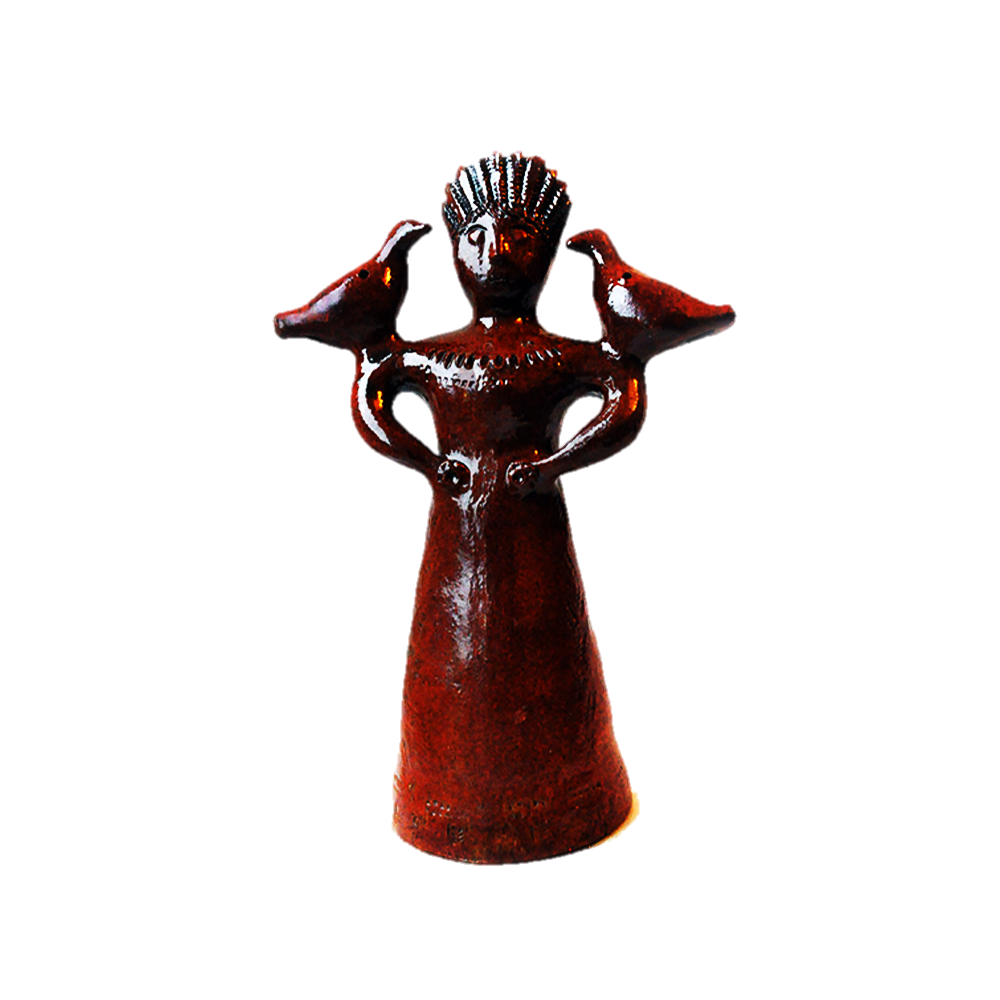 КАК НАЗЫВАЕТСЯ ЭТОТ ПРОМЫСЕЛ?
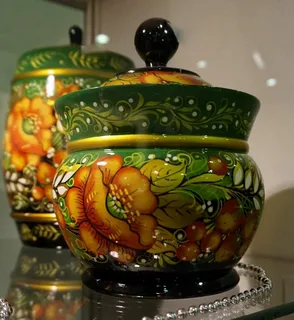 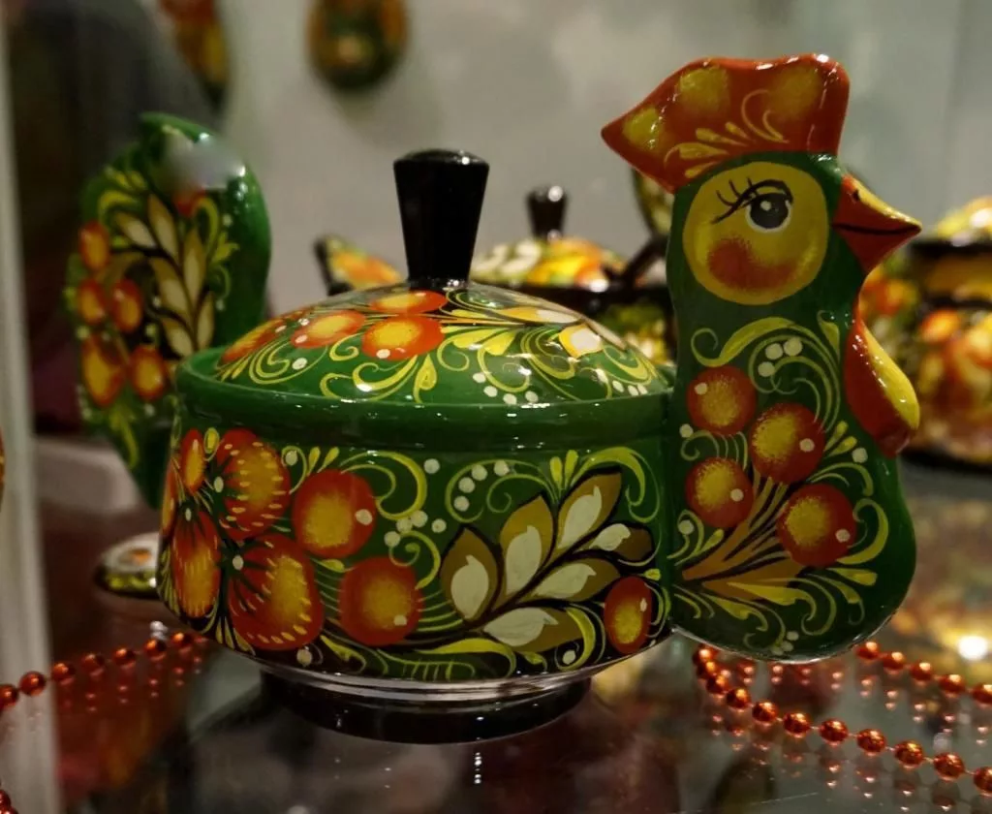 КАК НАЗЫВАЕТСЯ ЭТОТ ПРОМЫСЕЛ?
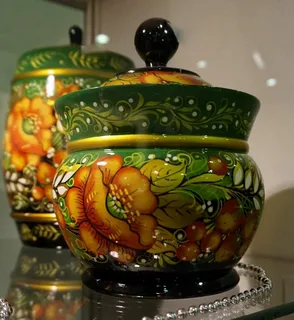 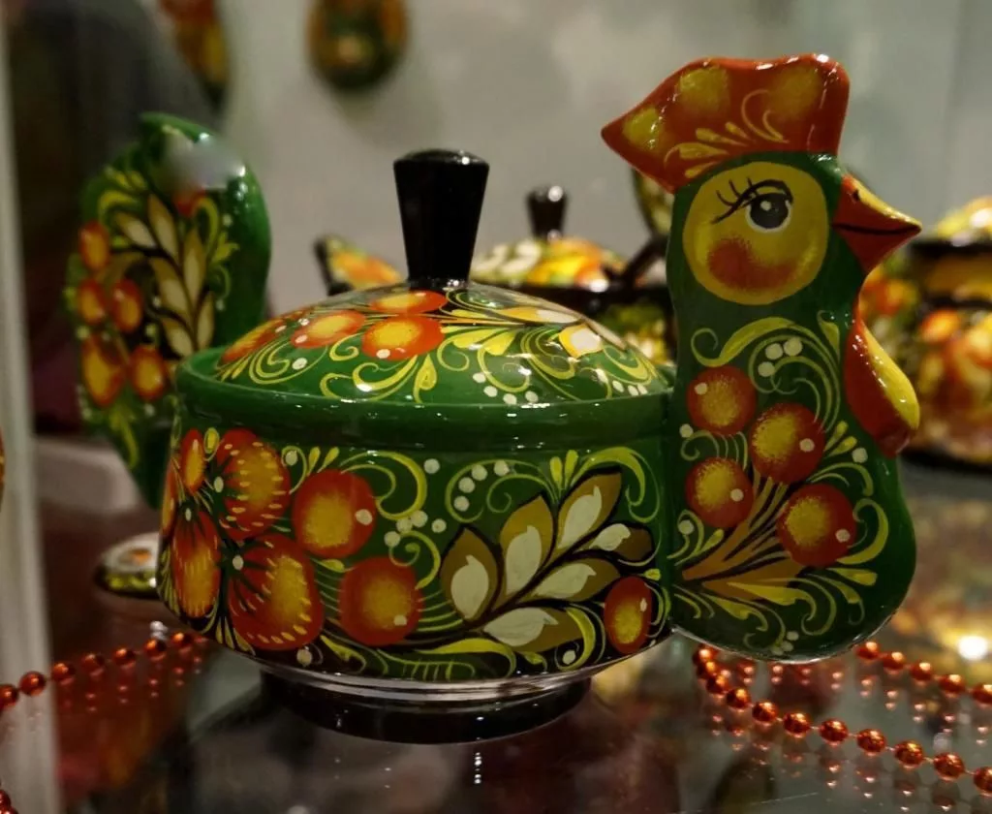 ХУДОЖЕСТВЕННАЯ РОСПИСЬ (КУРСКАЯ ХОХЛОМА)
СКОЛЬКО ПРОМЫСЛОВ НАСЧИТЫВАЛОСЬ В КУРСКОМ КРАЕ В НАЧАЛЕ XXI ВЕКА?
1) 34
2) 21
3) 45
СООТНЕСИ НАЗВАНИЕ ПРОМЫСЛА И КАРТИНКУ
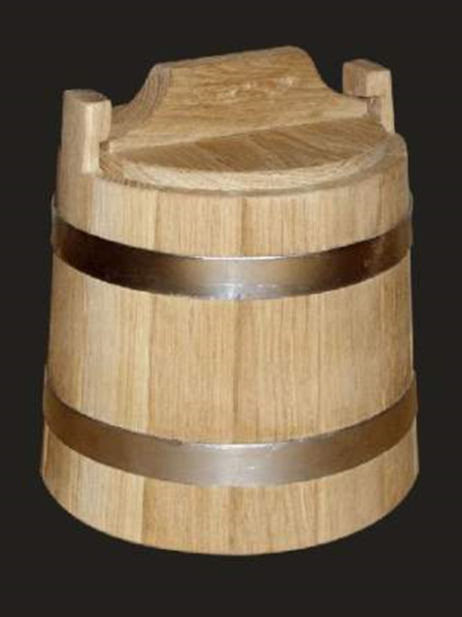 ПЛЕТЕНИЕ ИЗ ЛОЗЫ
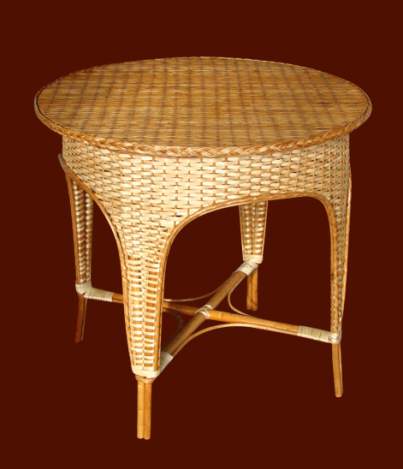 КУЗНЕЧНОЕ РЕМЕСЛО
БОНДАРСТВО
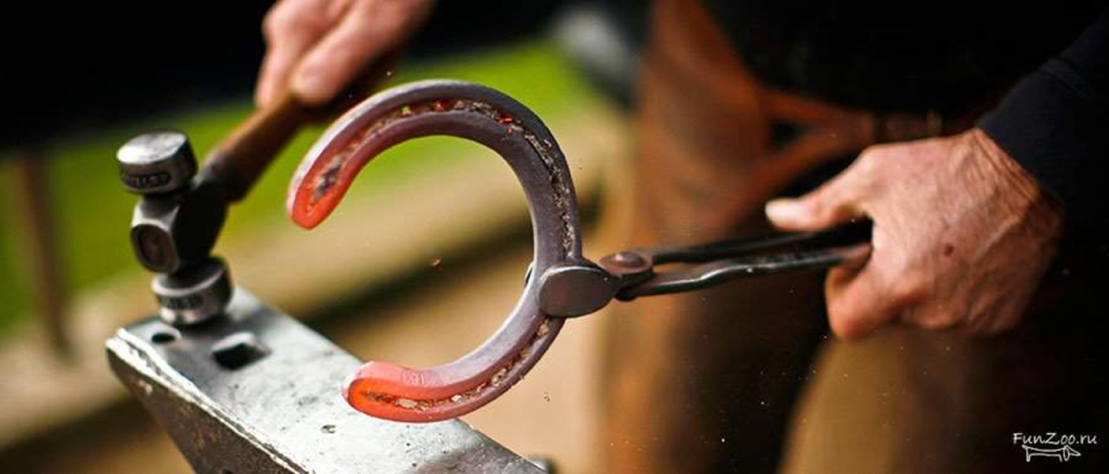